2.5 Opening Questions
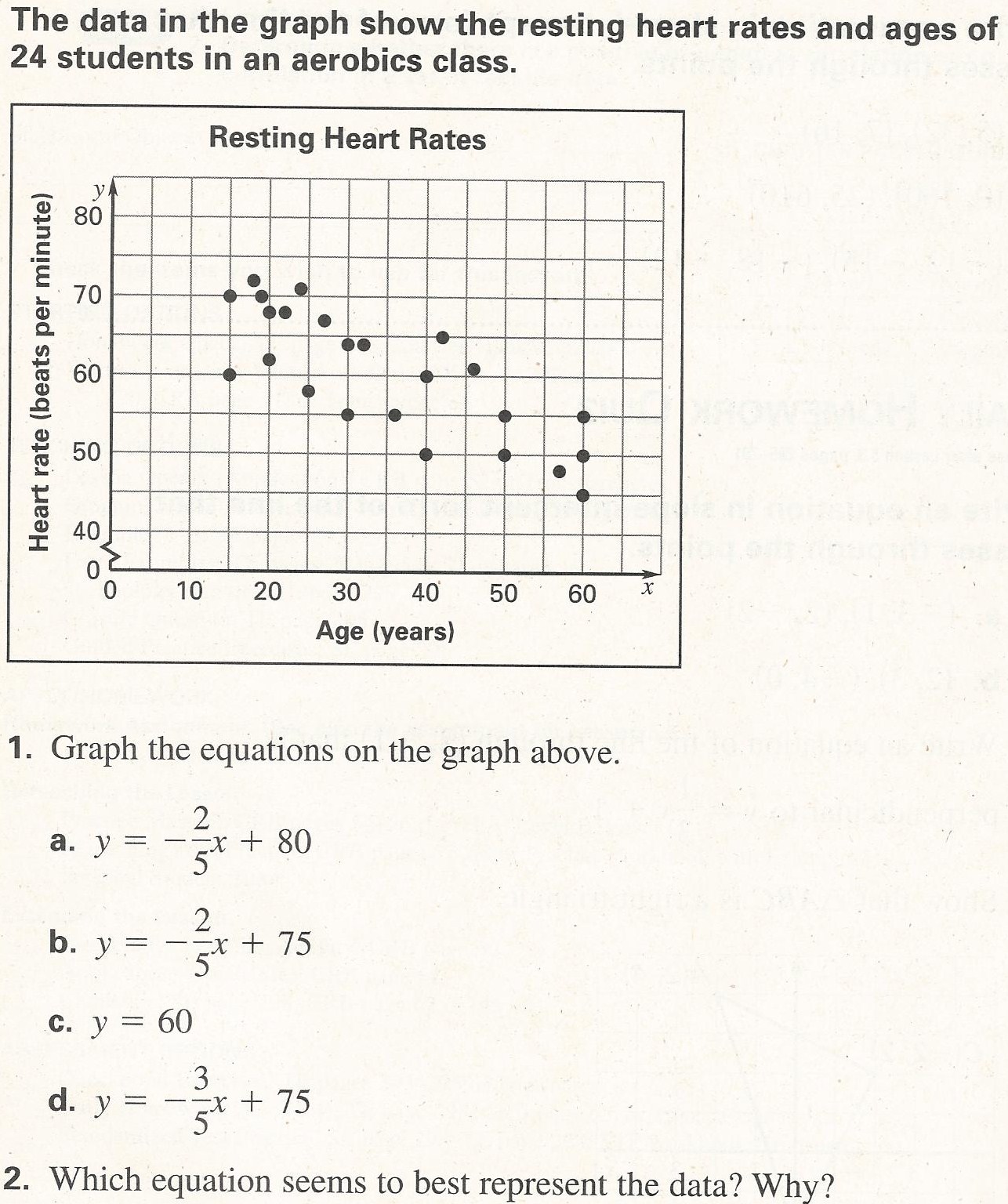 2.5:  Correlation and Best Fitting Lines
Objective:  Use a scatter plot to identify the correlation 	         shown by a set of data
	         Approximate the best fitting line for a set of 	         data
Vocab
Scatter Plot:  a graph used to determine whether 		   there is a relationship between paired 		   data.  The points do not have to lie on 		   a perfect line
Positive Correlation:  as “x” tends to increase, so 			      does “y”
Negative Correlation:  as “x” tends to increase, “y” 			        decreases
Relatively No Correlation:  there is no linear pattern
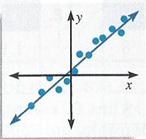 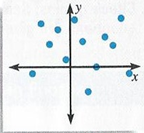 Relatively No
Correlation
Positive
Correlation
Negative
Correlation
Creating a Line of Best Fit And It’s Equation
Step 1:  Draw a scatter plot of the data
Step 2:  Sketch the line that appears to follow most closely the pattern of the points.  There should be as many points above the line as below
Step 3:  Choose two points on the Line of Best Fit.  These points do not have to be original data points
Step 4:  Find the equation of the line going through these two points
Ex
Create a line of best fit and find the equation that best describes the data.  With that equation, predict what “y” will be if x = 5
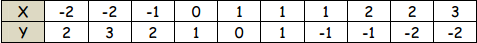 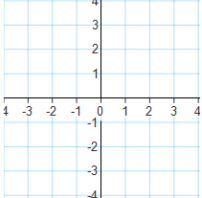 Two Coordinate Points:
(-3,3) and (1,0)
Now Try
Draw a scatter plot and determine, what 
       relationship, if any, exists in the data
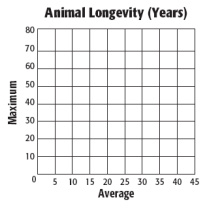 Draw a line of fit for the scatter plot and write
       the slope-intercept form of an equation for 
       the line of fit
Predict the maximum longevity for an animal 
       with an average longevity of 33 years.
Homework
Correlation and Best Fitting Lines Worksheet